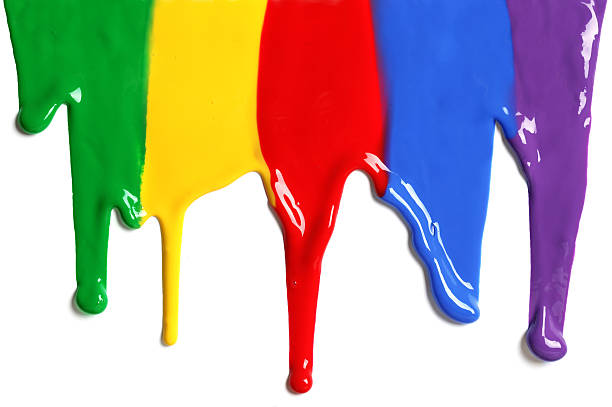 WELCOME
to the
Preschool Playgroup
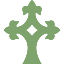 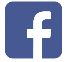 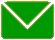 Run by Holy Trinity Church
Find us on Facebook
playgroup@htcchicago.org
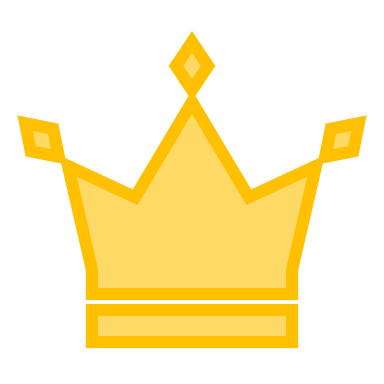 K
N
G
I
the
is coming!
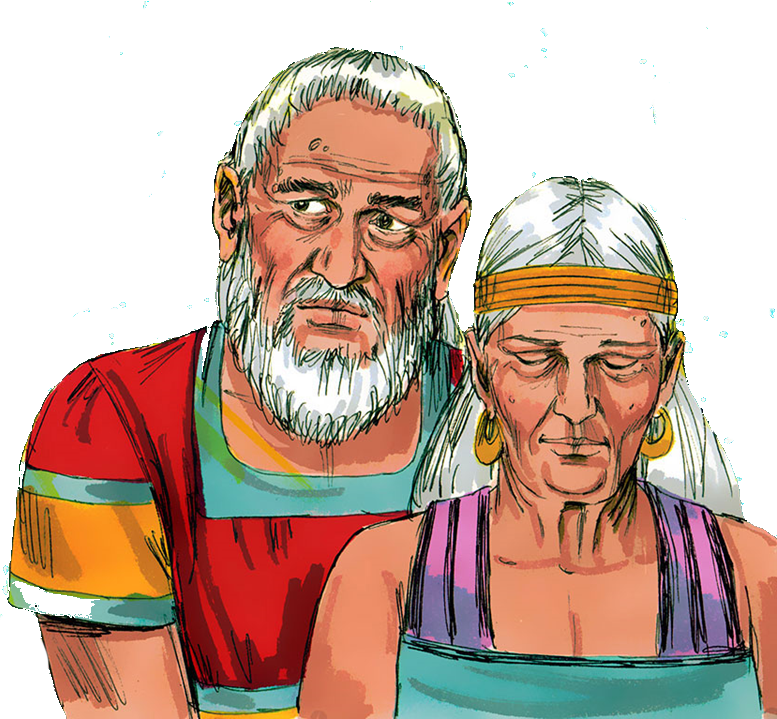 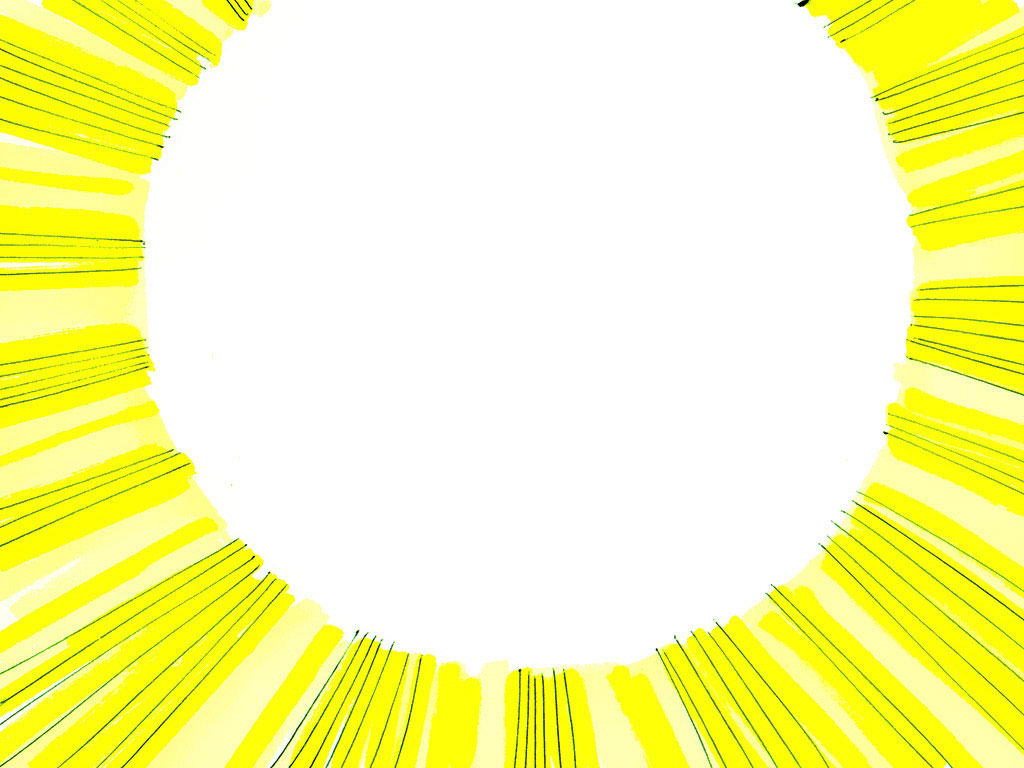 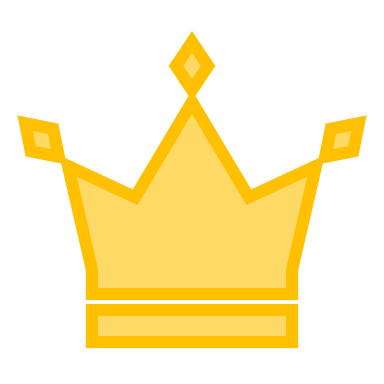 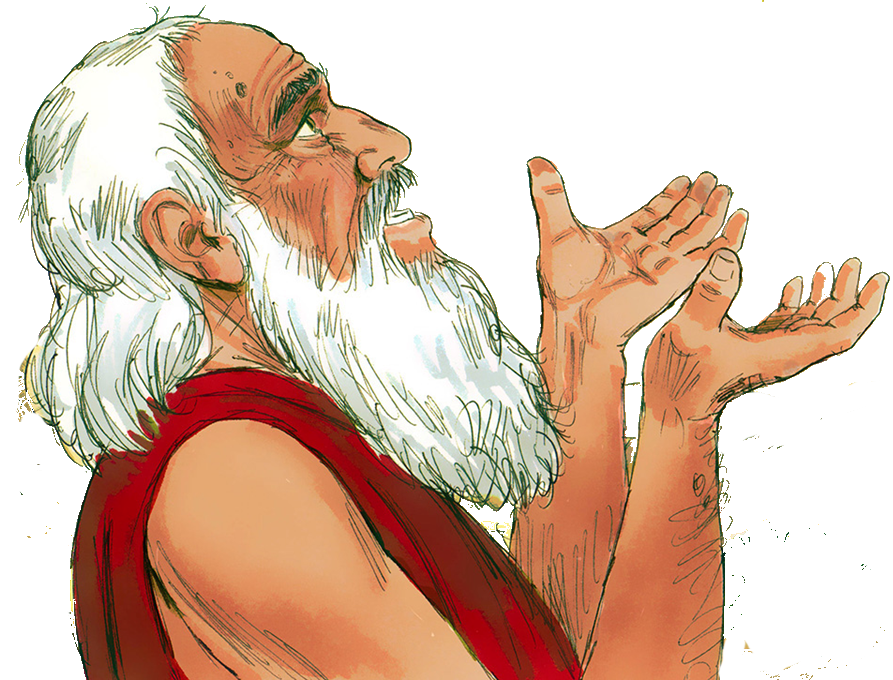 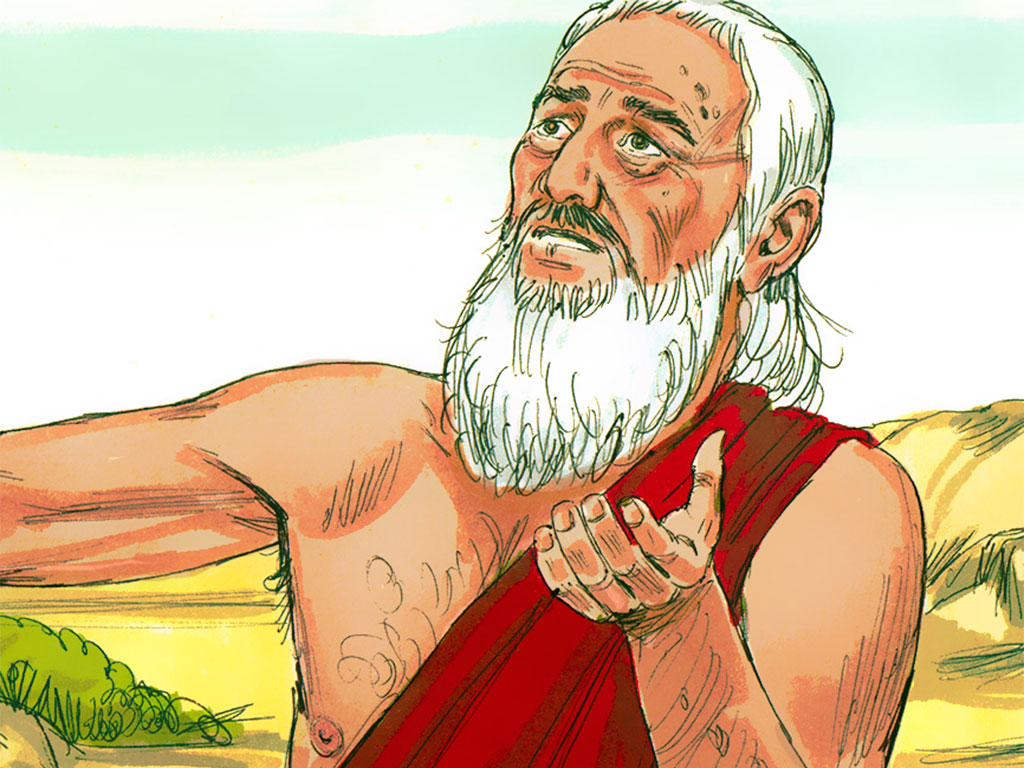 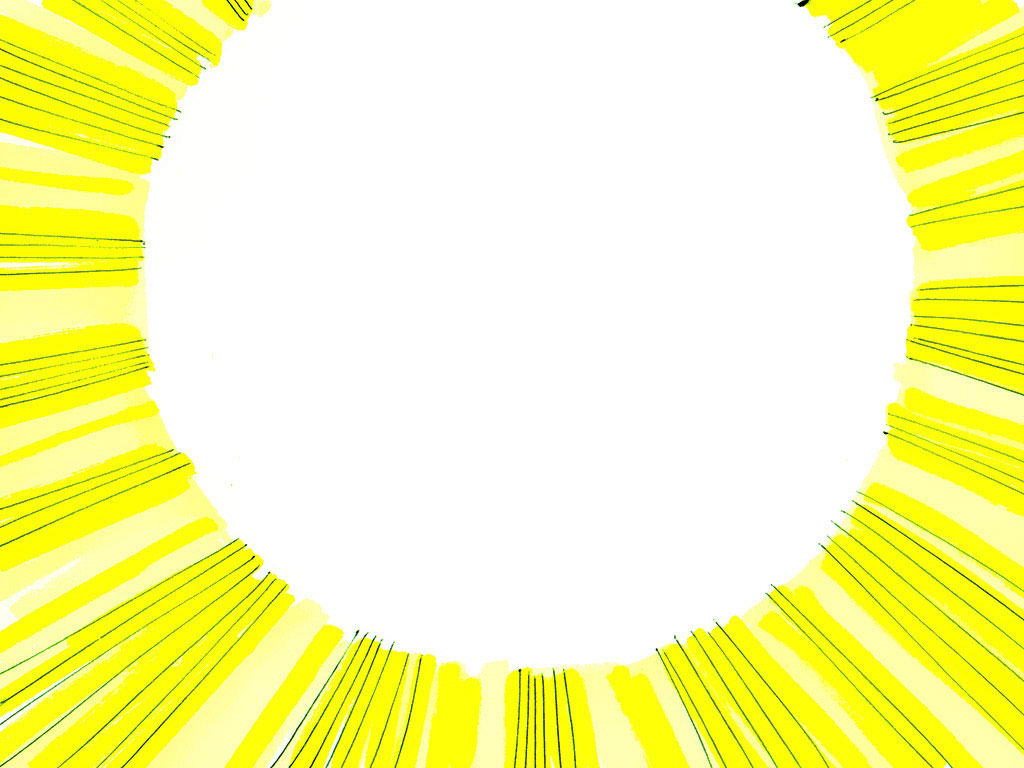 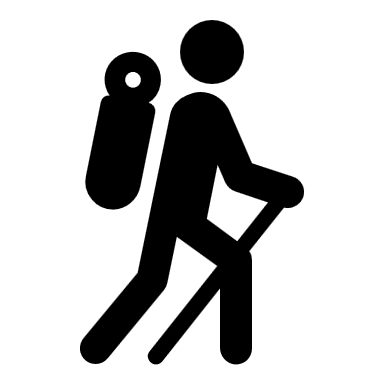 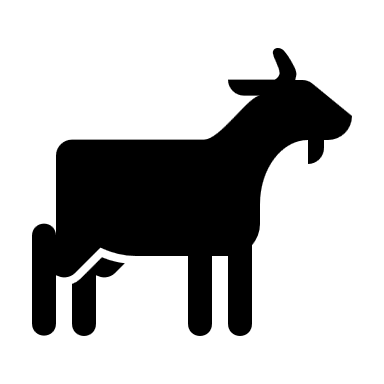 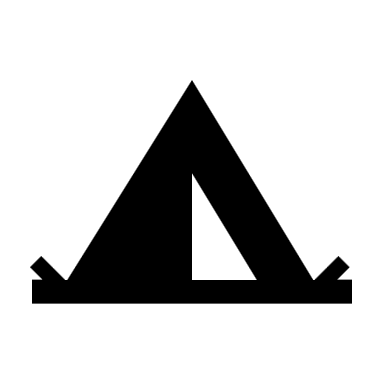 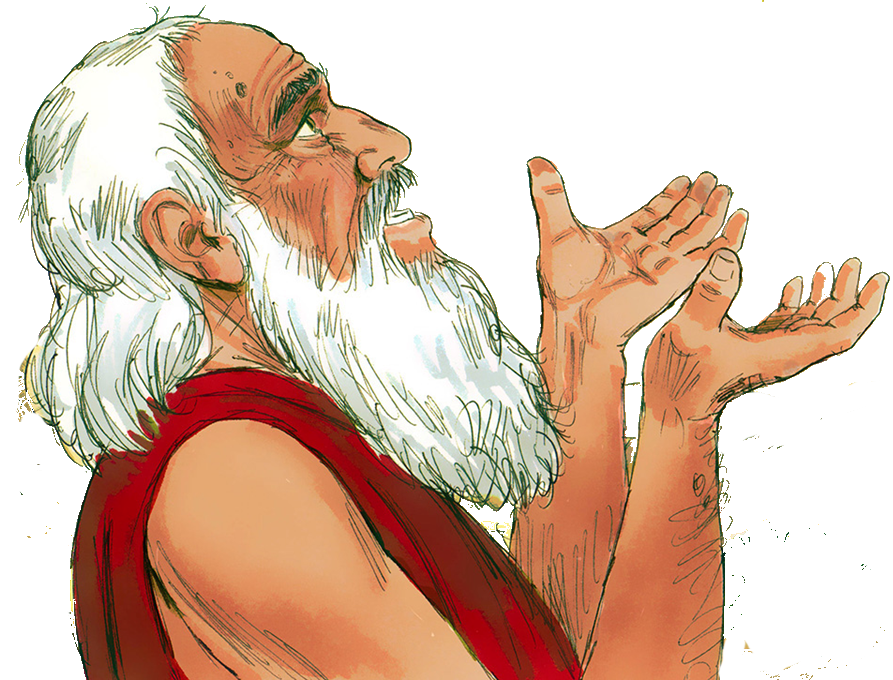 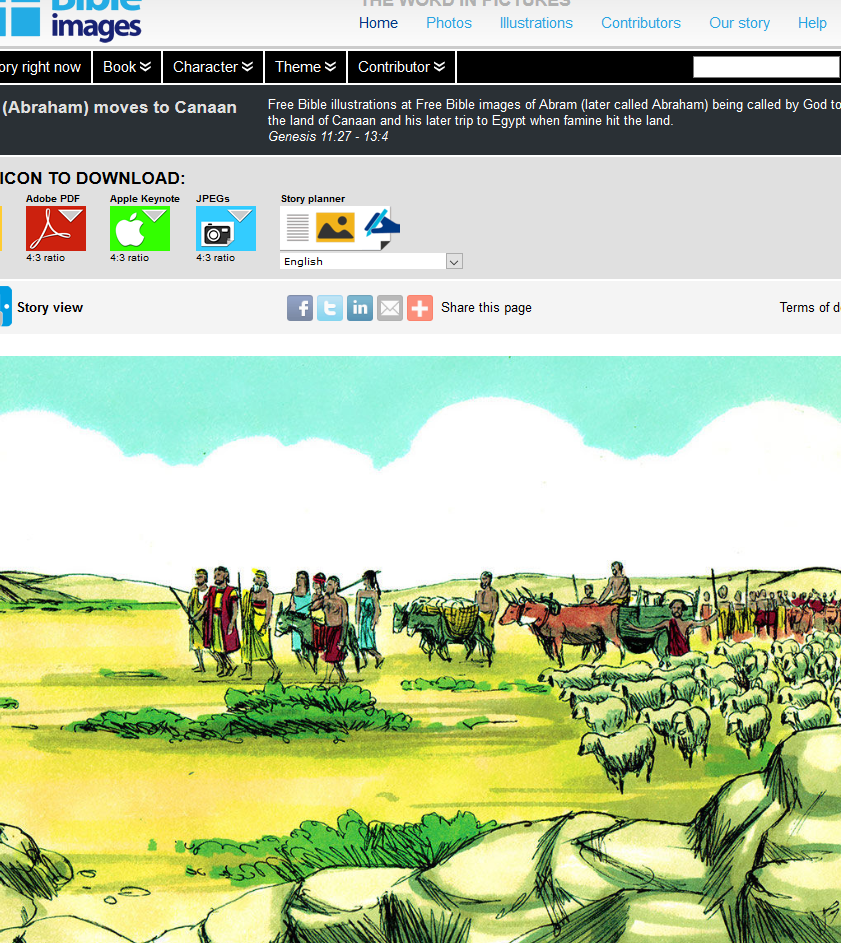 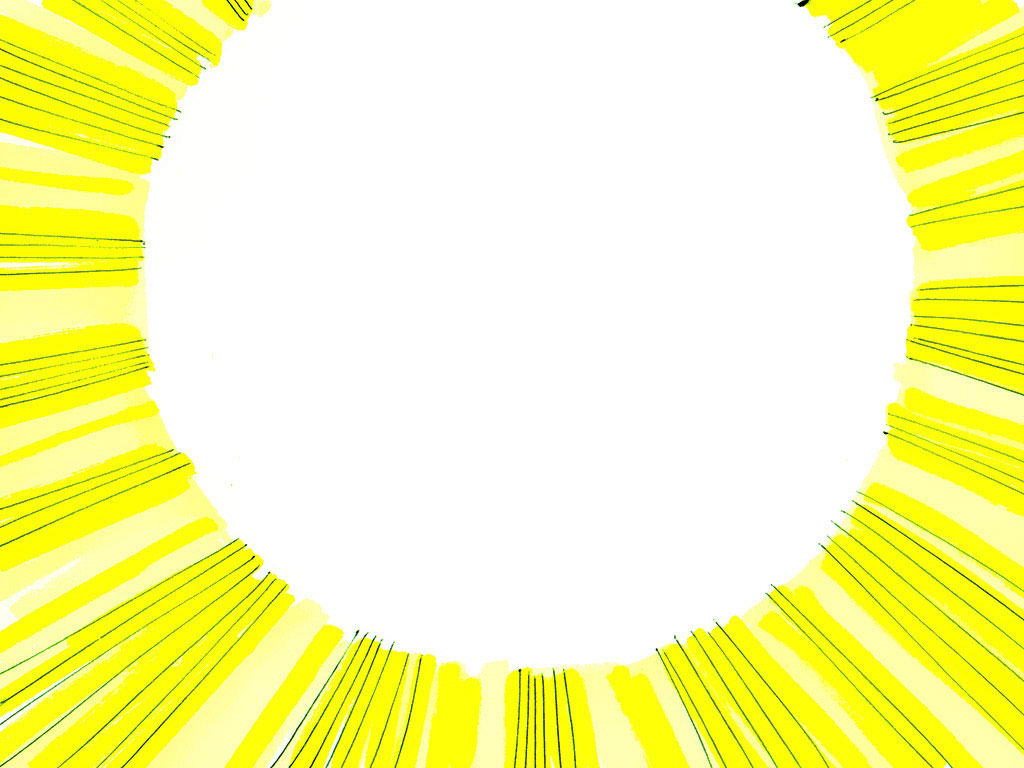 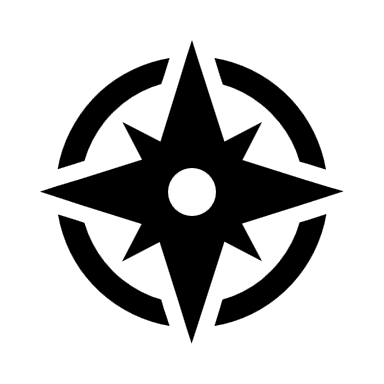 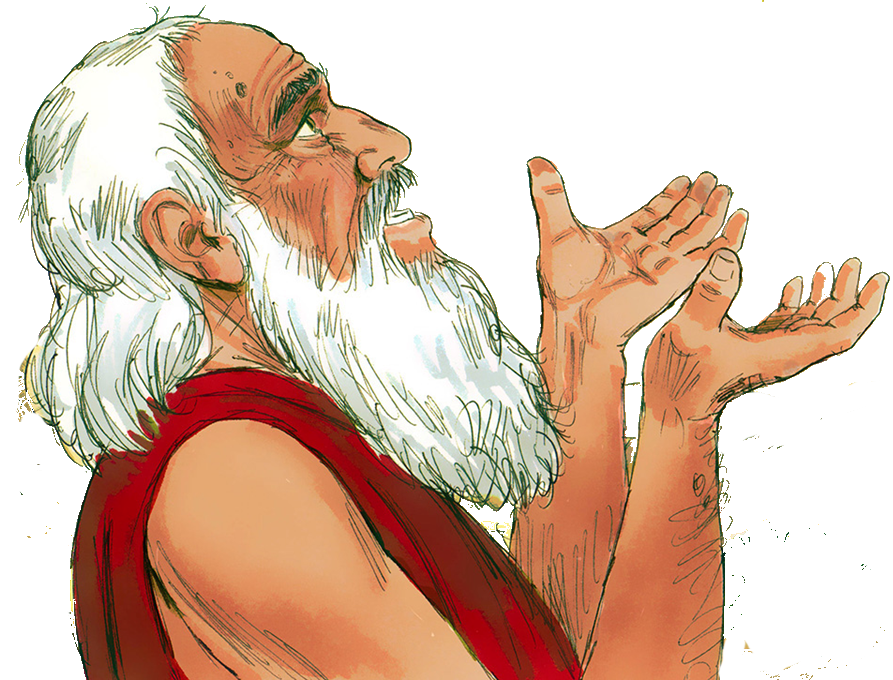 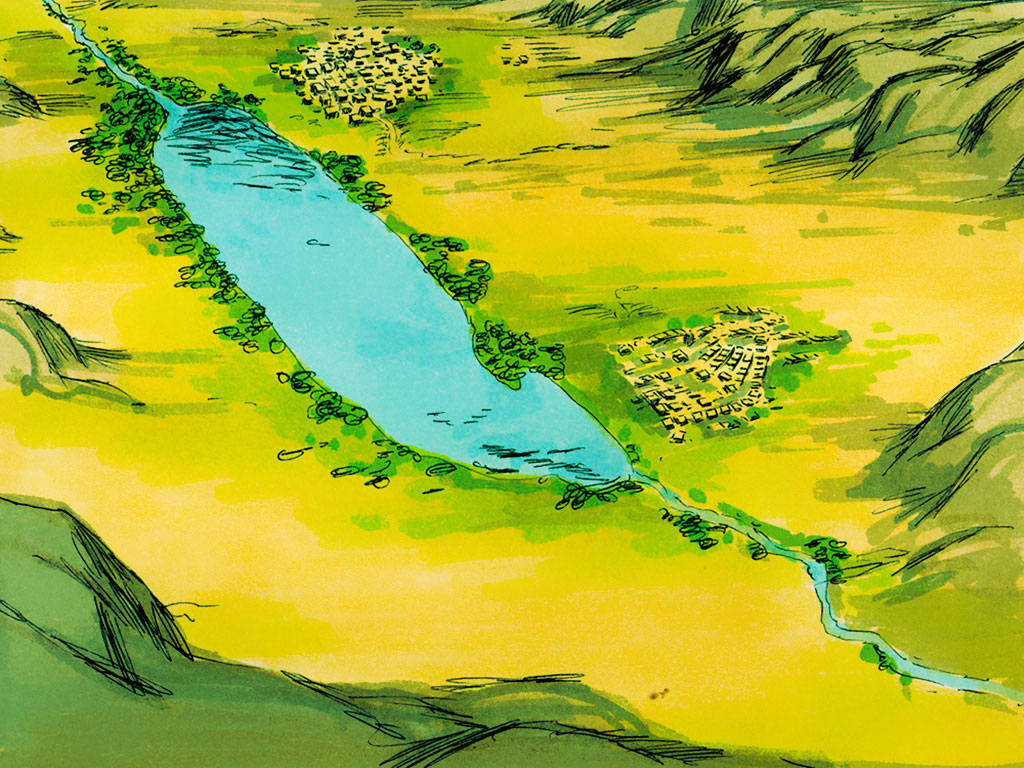 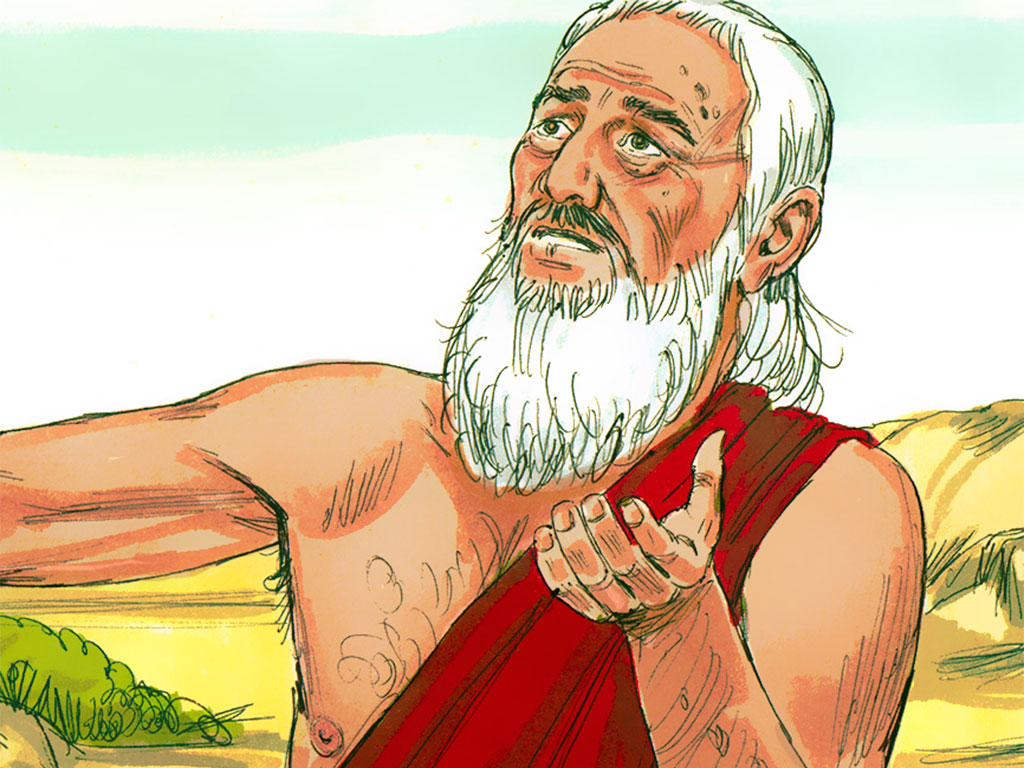 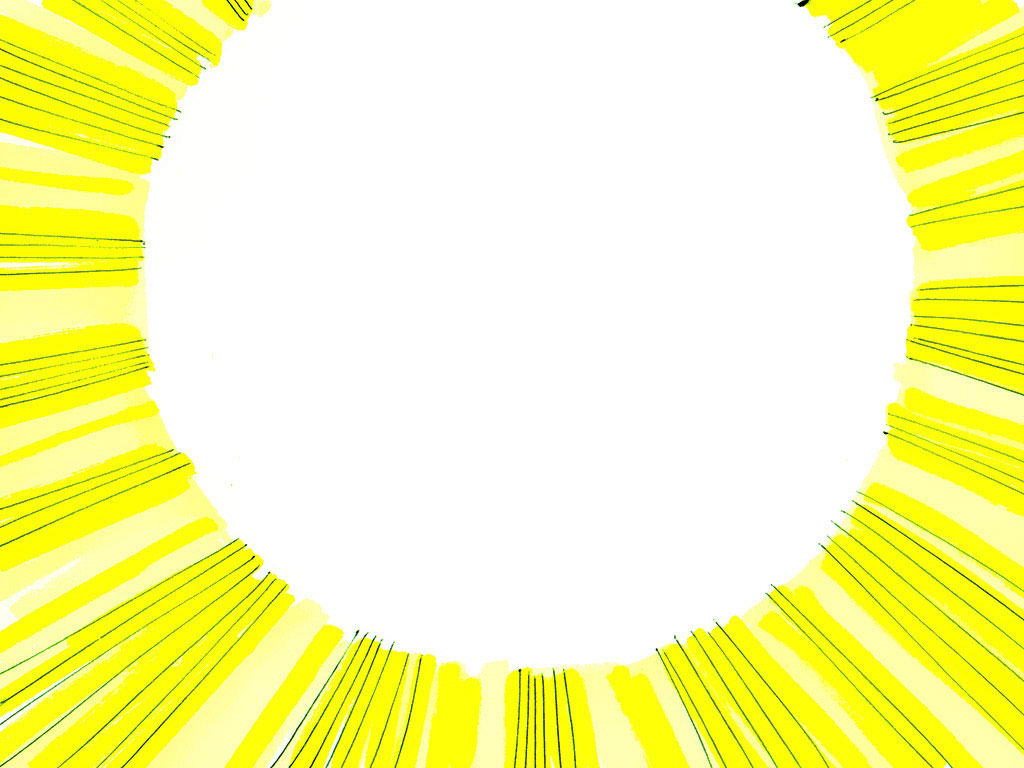 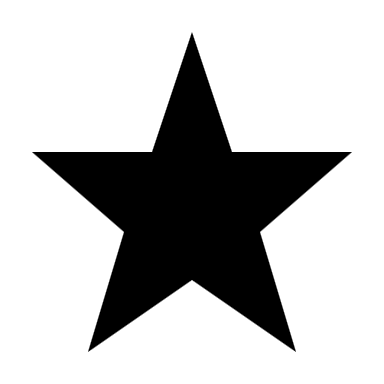 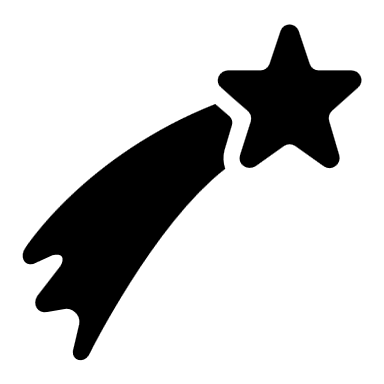 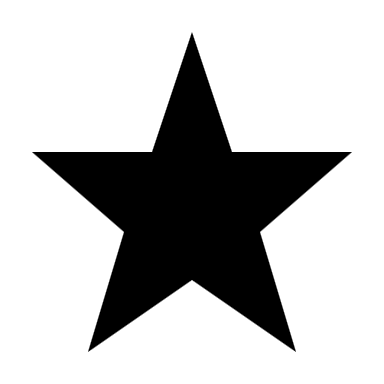 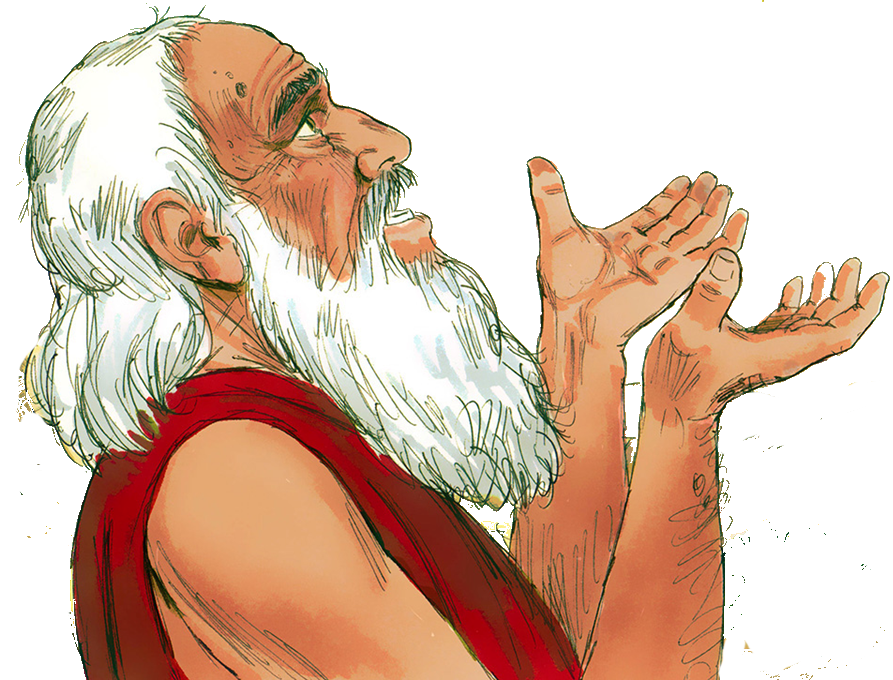 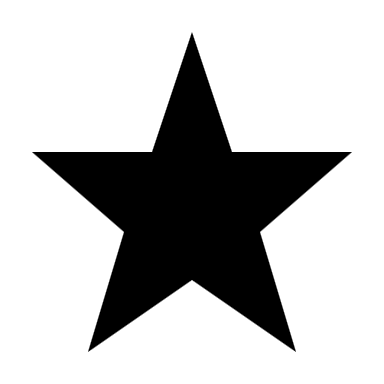 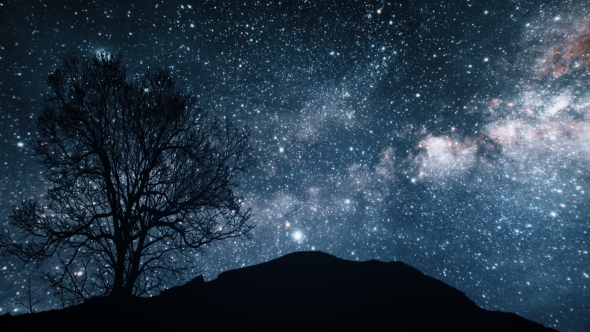 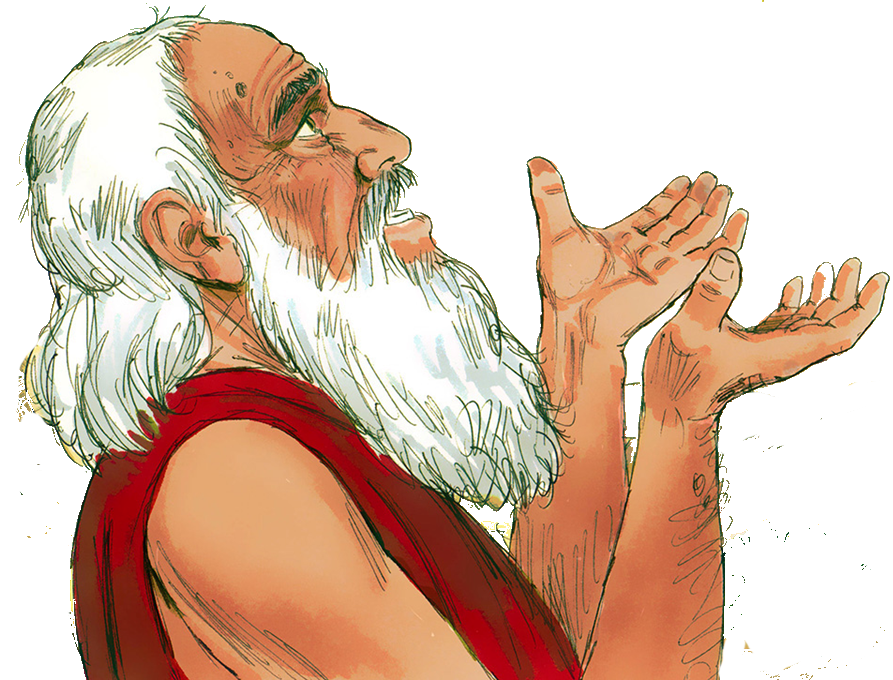 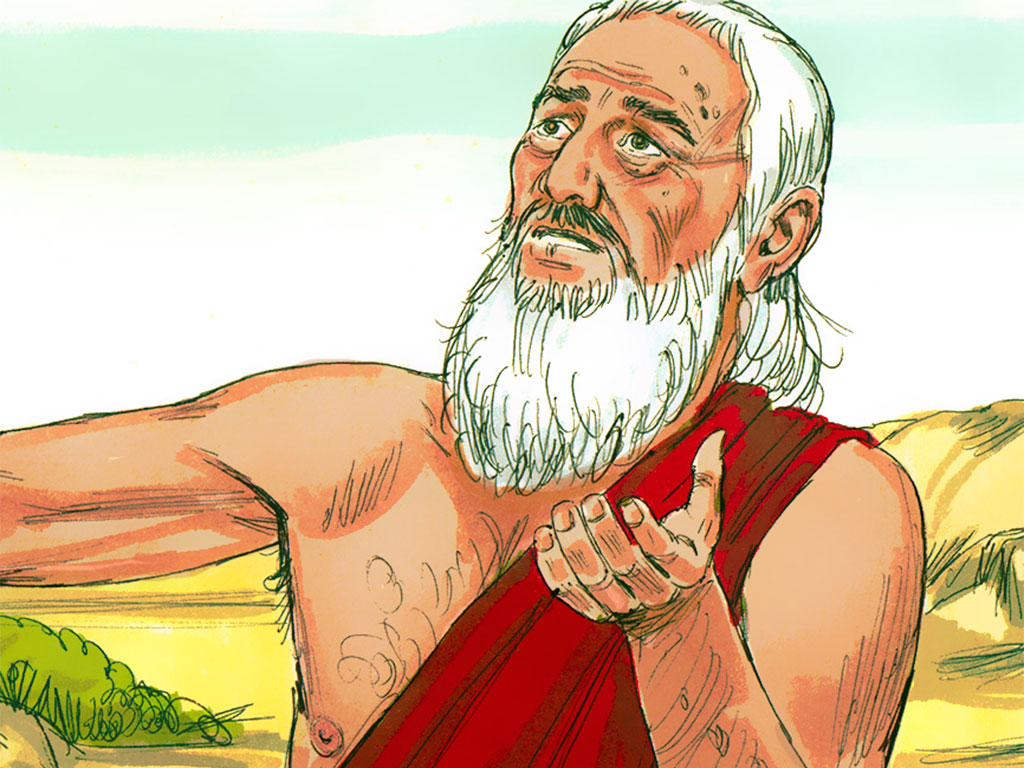 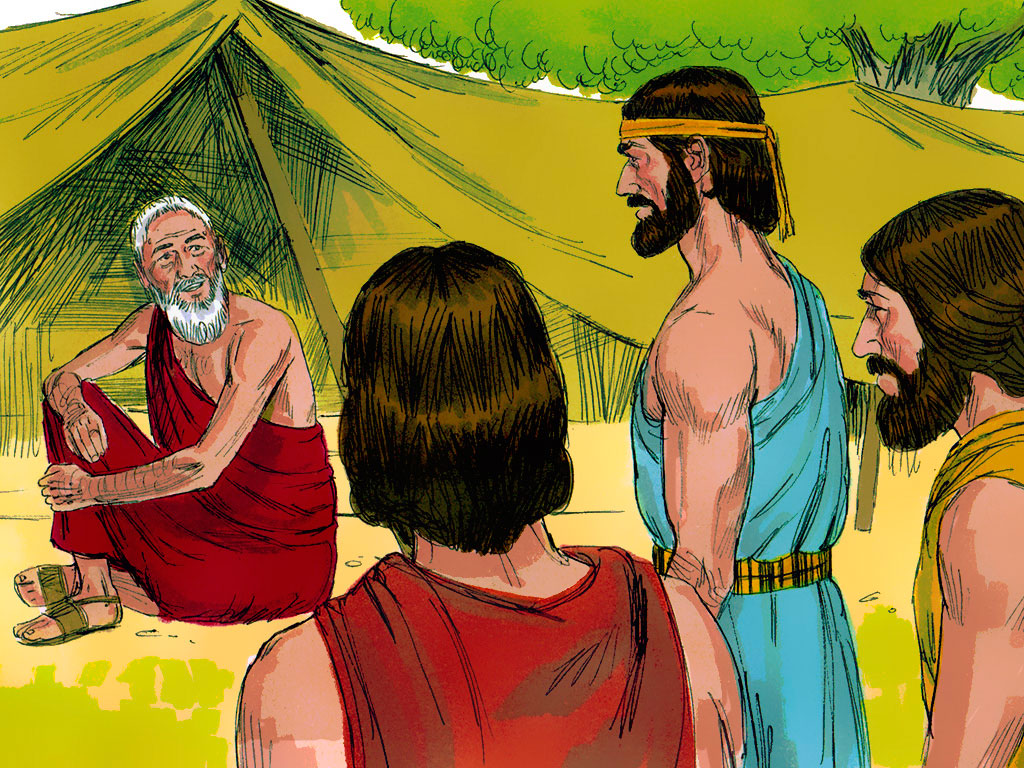 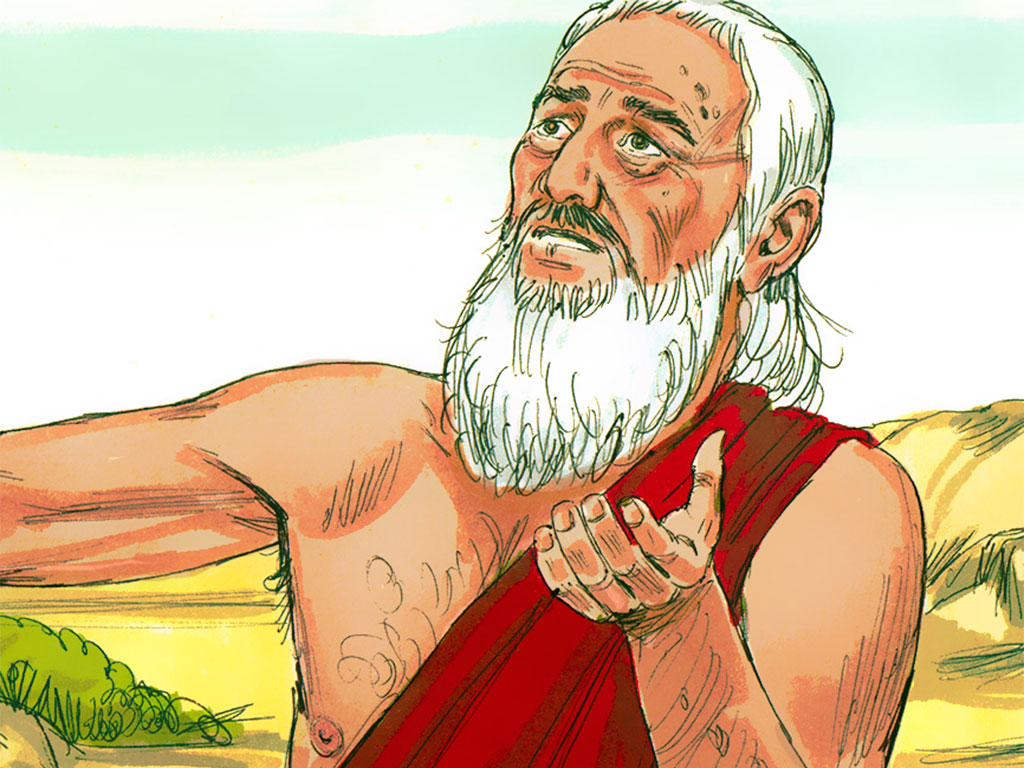 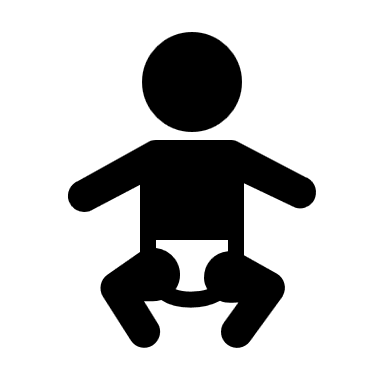 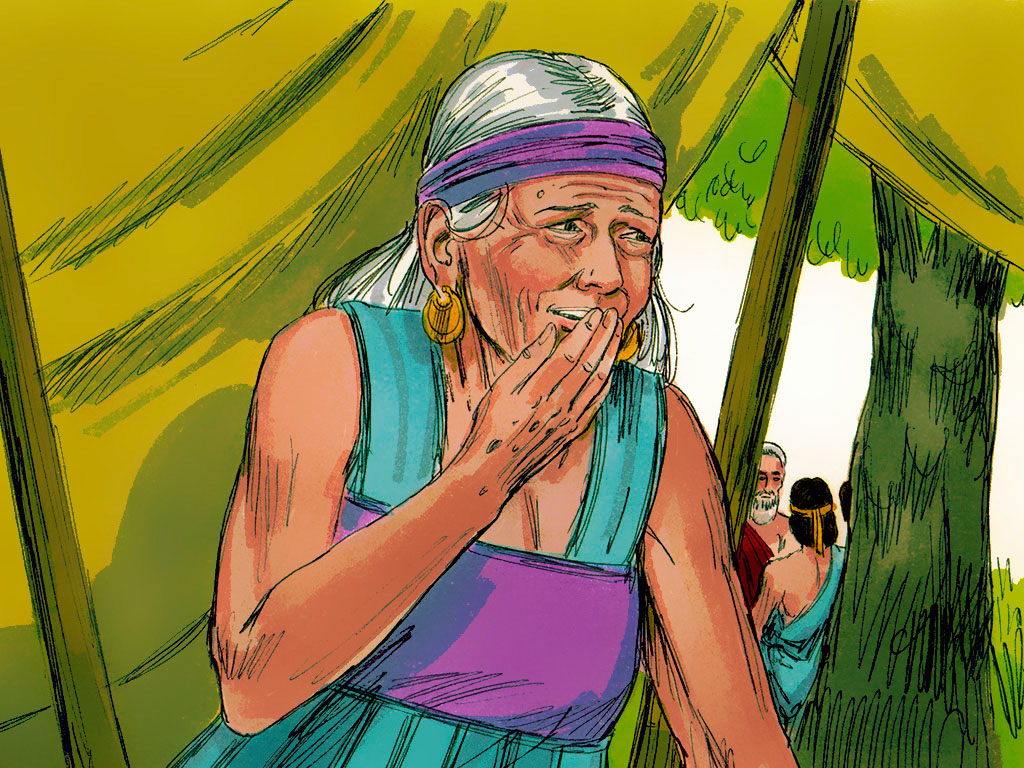 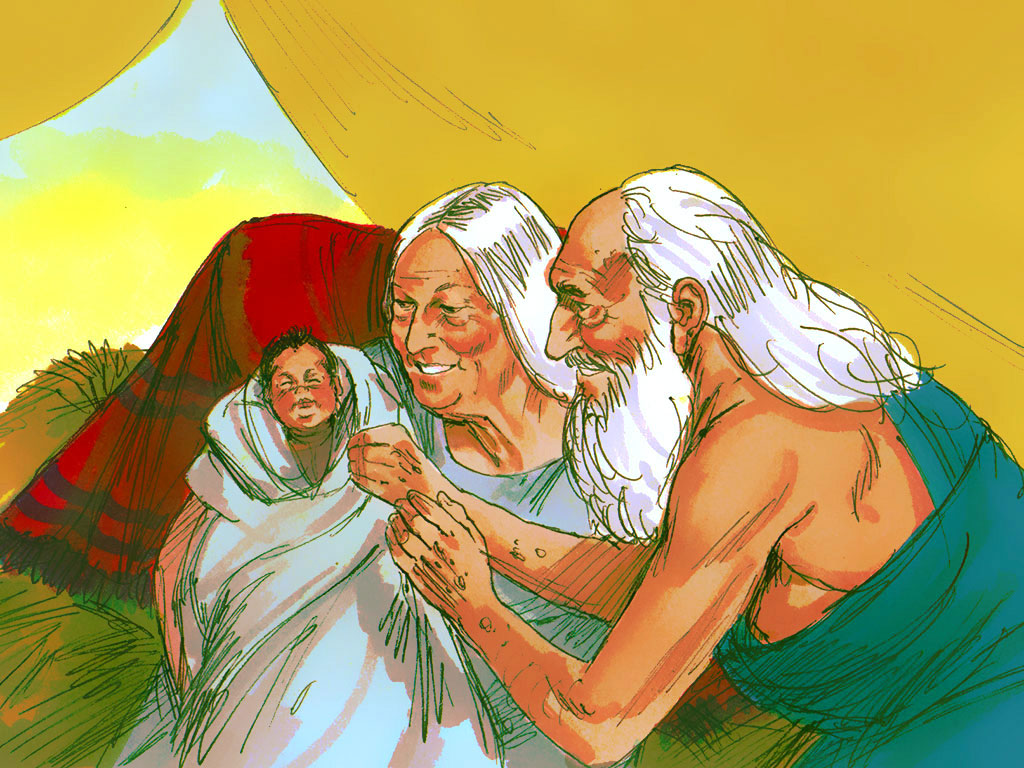 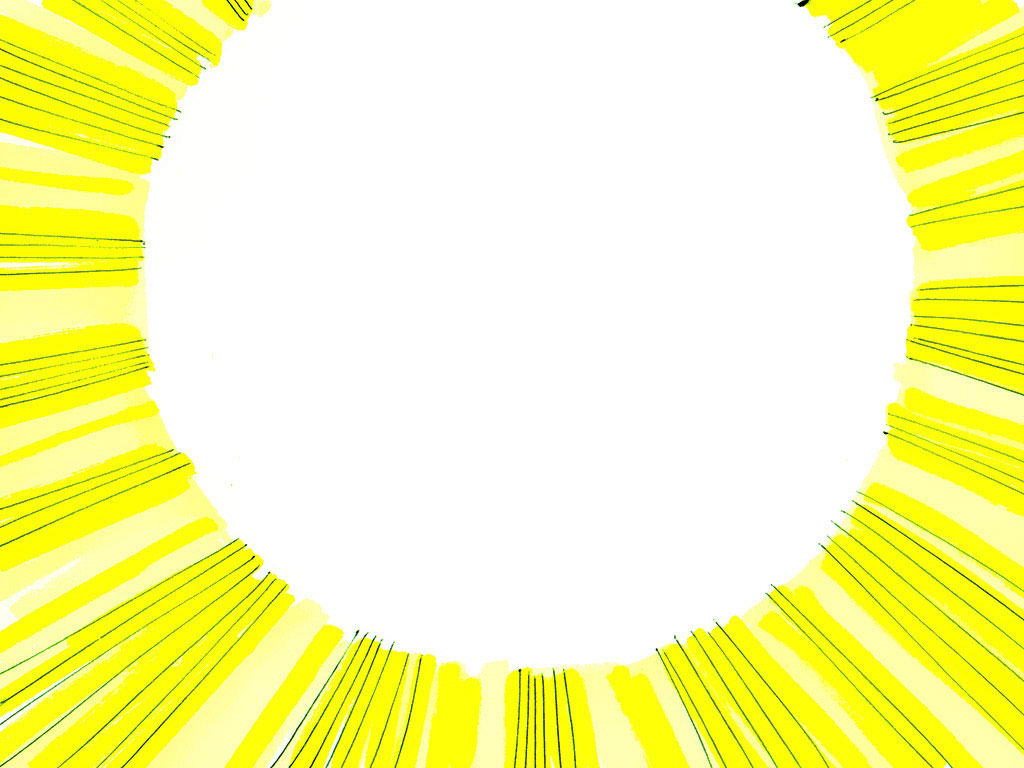 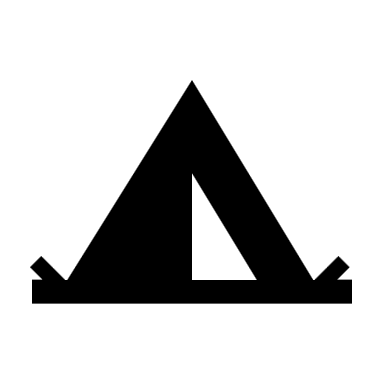 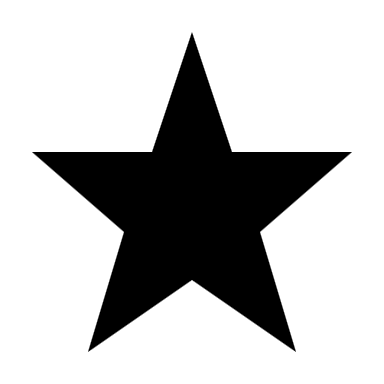 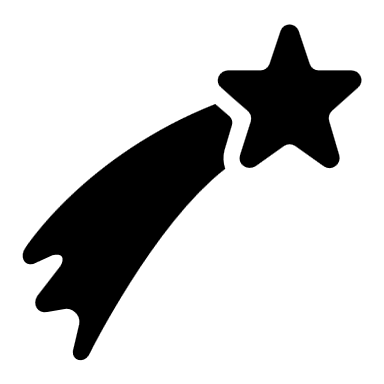 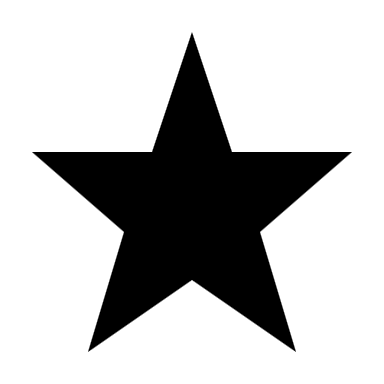 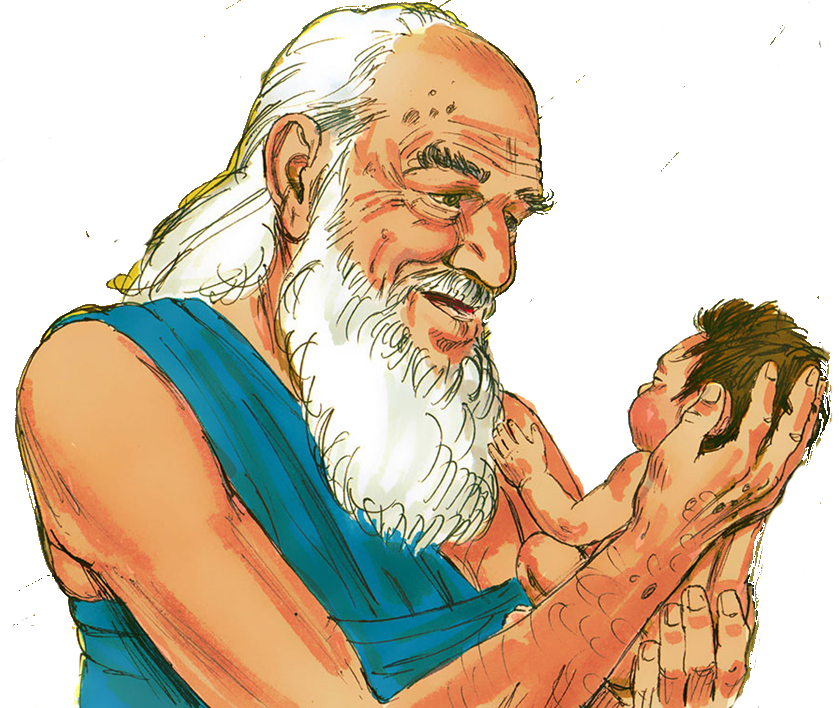 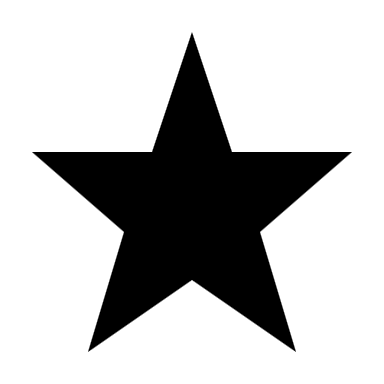 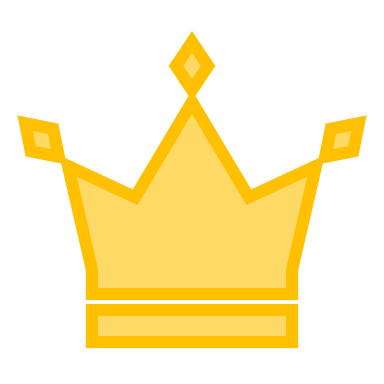 1 2 3 4 5
Once I caught a fish alive
6 7 8 9 10
Then I threw it back again
Why did you let it go?
Because it bit my finger so
Which finger did it bite?
This little finger on my right.
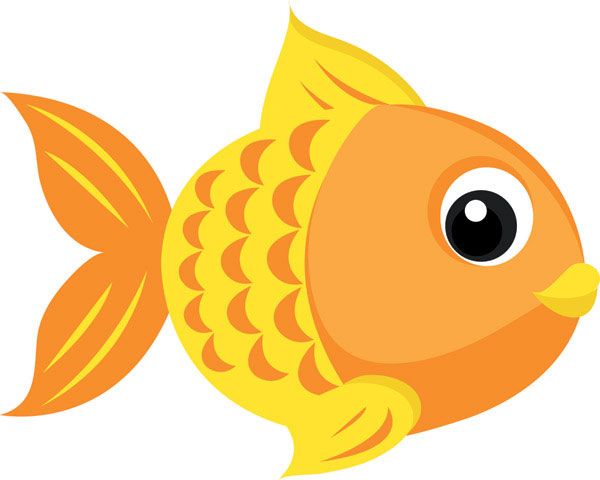 5 little monkeys jumping on the bed
One fell off and bumped his head
Mama called the doctor and the doctor said
“No more monkeys jumping on the bed”

4 little monkeys…
3
2
1
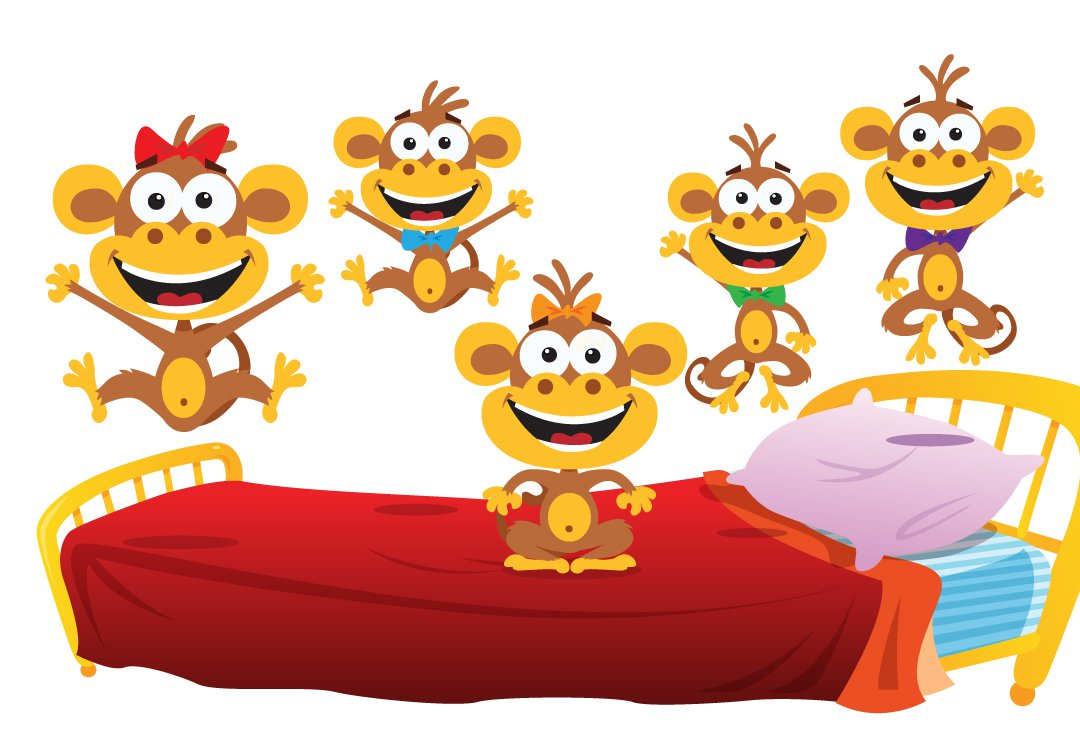 There were 10 in the bed and the little one said
“Roll over, roll over”
So they all rolled over and one fell out.
6
5
4
7
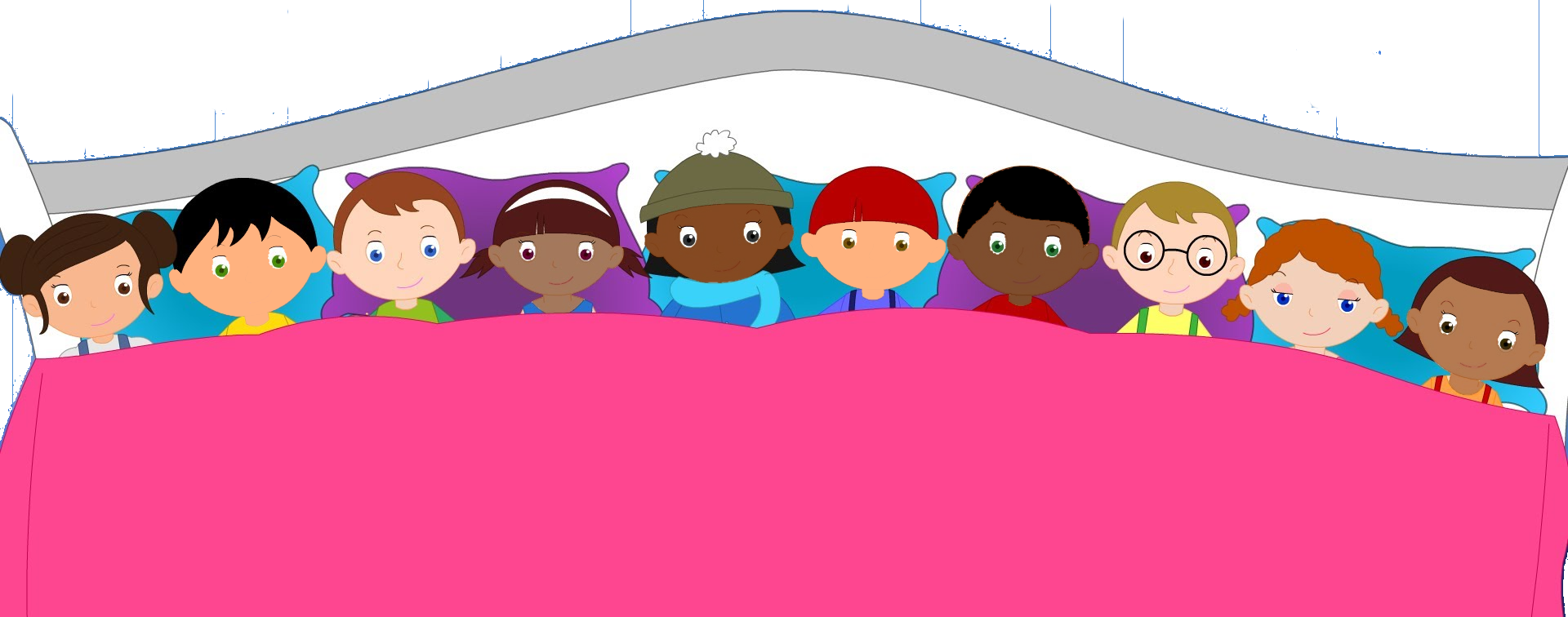 3
8
9
2
10
1
Here is the bee hive
But where are the bees?
Hiding inside where nobody sees!
Here they come creeping out the hive
1 – 2 – 3 – 4 – 5

…
Here they come creeping out again
1 – 2 – 3 – 4 – 5 – 6 – 7 – 8 – 9 – 10
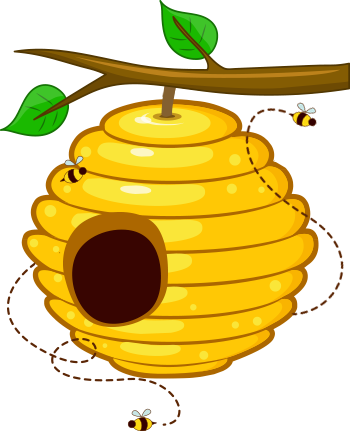 Zoom zoom zoom
We’re going to the moon
Zoom zoom zoom
We’ll be there very soon
If you want to take a trip 
Climb aboard my rocket  ship
Zoom zoom zoom
We’re going to the moon
Zoom zoom zoom
We’ll be there very soon
一
二
三
四
五
六
七
八
九
十
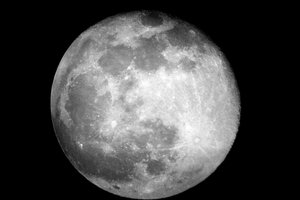 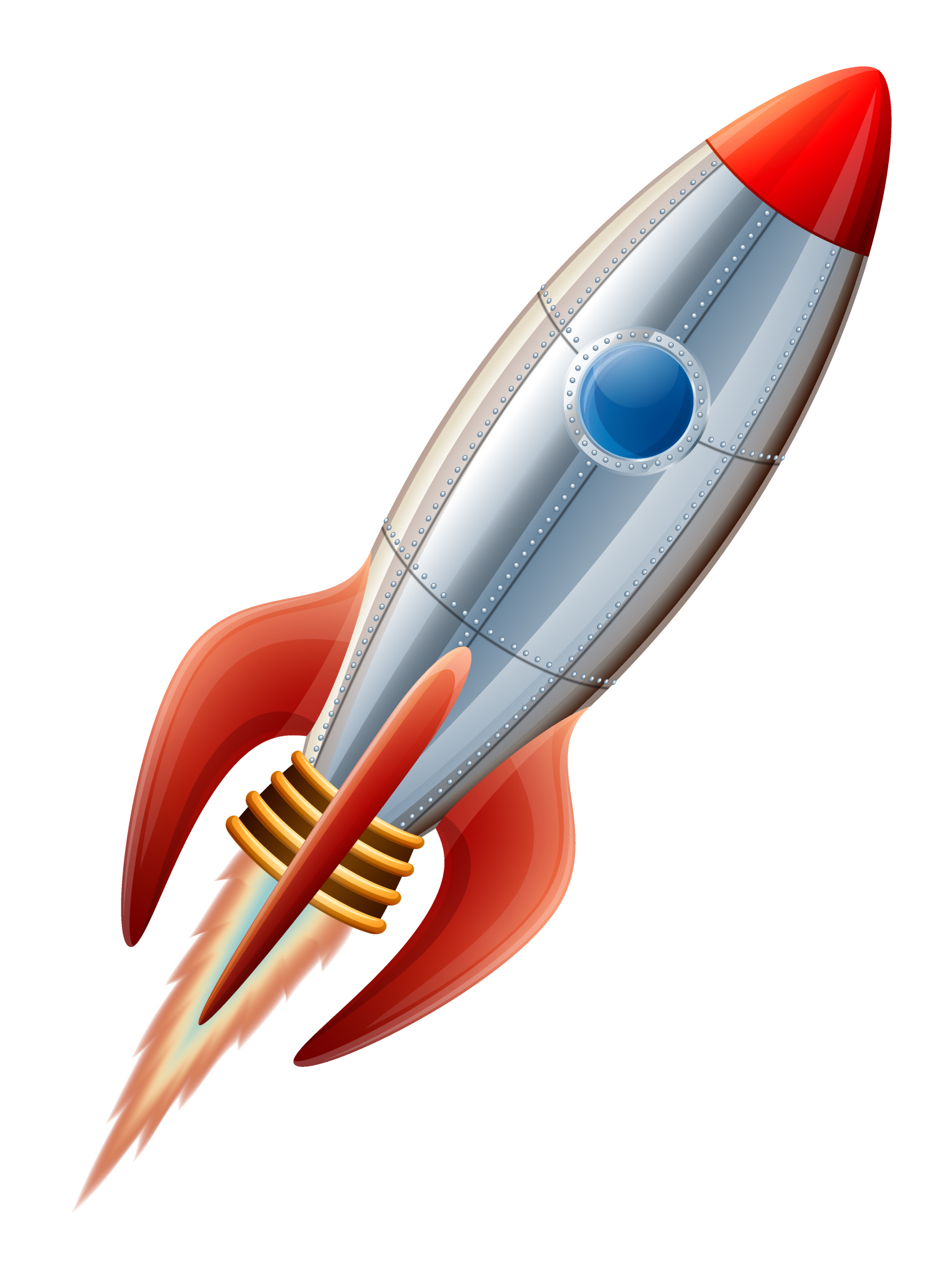